Figure 2 20S-Proteasome chymotrypsin-like activities and levels of ubiquitinated proteins are elevated in dilated ...
Cardiovasc Res, Volume 79, Issue 3, 1 August 2008, Pages 472–480, https://doi.org/10.1093/cvr/cvn083
The content of this slide may be subject to copyright: please see the slide notes for details.
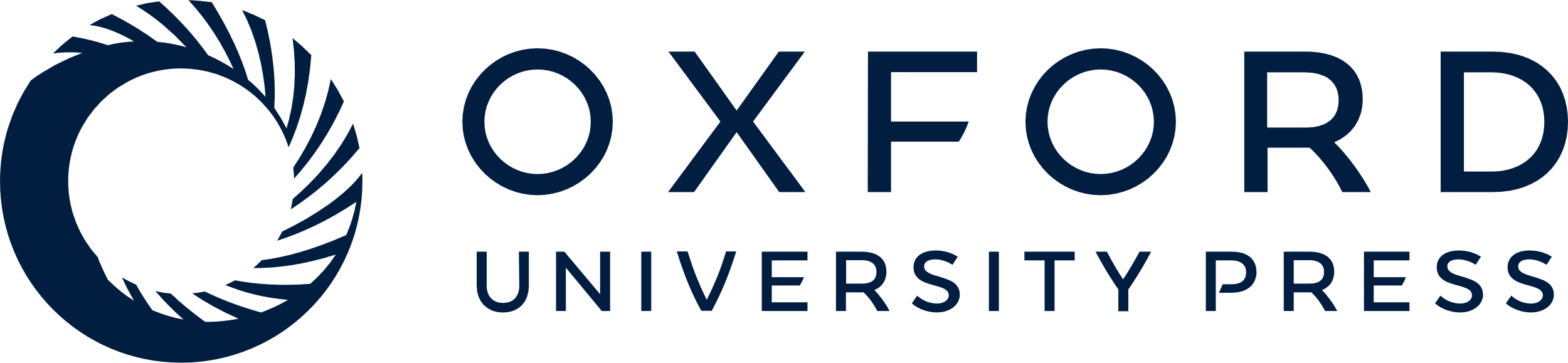 [Speaker Notes: Figure 2 20S-Proteasome chymotrypsin-like activities and levels of ubiquitinated proteins are elevated in dilated cardiomyopathy (DCM). (A) Western blotting was used to compare the levels of polyubiquitinated proteins, monoubiquitin, E1A, and E1B proteins in total cell lysates from DCM and non-failing (NF) tissues. Representative blots generated using a subset of samples are shown (left panels). The average quantities of specific proteins were determined for DCM (n = 12) and NF (n = 17) groups by densitometry of autoradiographs (right panels). Mean optical densities are presented with standard deviations (arbitrary units: #P < 0.01). (B) In vitro assays employing a specific fluorogenic substrate were used to measure 20S-proteasome chymotrypsin-like activities in cytosolic lysates made from DCM or NF tissues. Enzymatic activities are presented as mean rates of fluorescence with standard deviations (arbitrary units: §P < 0.04).


Unless provided in the caption above, the following copyright applies to the content of this slide: Published on behalf of the European Society of Cardiology. All rights reserved. © The Author 2008. For permissions please email: journals.permissions@oxfordjournals.org]